স্বাগতম
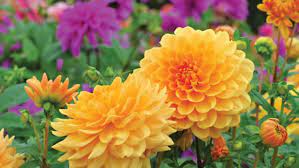 শিক্ষক  পরিচিতি
মোঃ শাহ আলম
প্রভাষক  অর্থনীতি                                                                                       মোজাদ্দেদীয়া ইসলমিয়া  আলিম মাদরাসা 
কালিয়াকৈর, গাজীপুর ।
পাঠ পরিচিতি
অর্থনীতি ২য় পত্র আলিম ২য় বর্ষ ২য় অধ্যায়
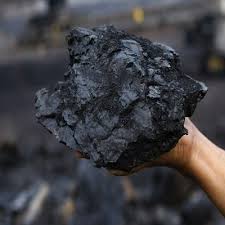 খনিজ সম্পদ
পাঠ শিরোনাম
বাংলাদেশের খনিজ সস্পদ
শিখনফল
এই পাঠ থেকে শিক্ষার্থীরা......১। খনিজ সস্পদ কাকে বলে বলতে পারবে ।২। ধাতব খনিজ কাহাকে বলে বলতে পারবে ।৩। অধাতব খনিজ কাহাকে বলে বলতে পারবে ।
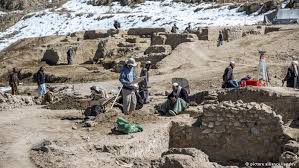 খনিজ দ্রব্য
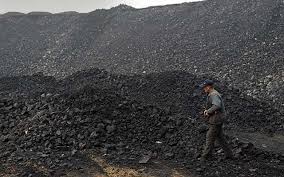 কয়লা
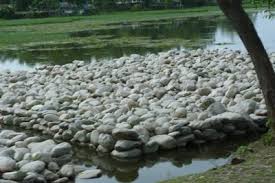 পাথর
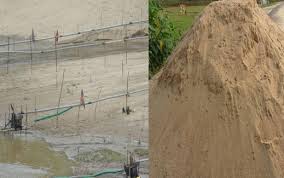 বালু
মূল্যায়ন
১। খনিজ সস্পদ বলিতে কী বুঝায় ।  
২। শ্বেত মৃত্তিকা বলিতে কী বুঝায়  ।
৩। আনবিক খনিজ পদার্থ বলতে কী বুঝায় ।
একক কাজ
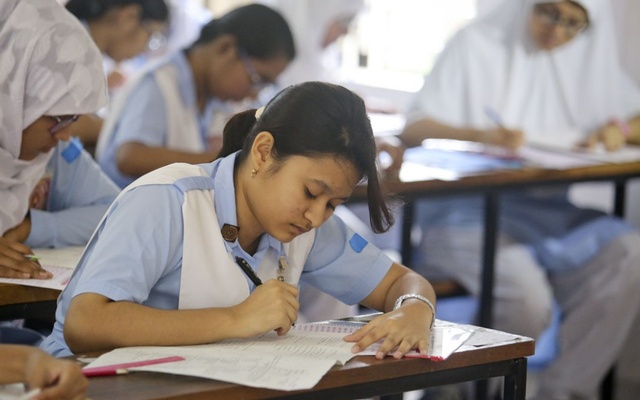 খনিজ কী
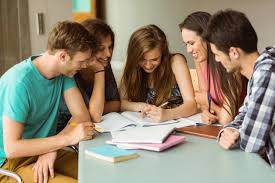 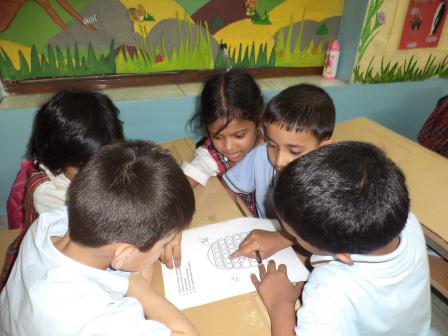 দলীয় কাজ
১। বাংলাদেশের প্রধান প্রধান খনিজ সস্পদের তালিকা তৈরি করে বর্ননা   কর ।
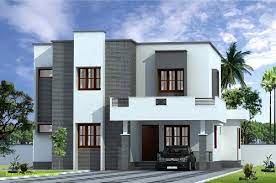 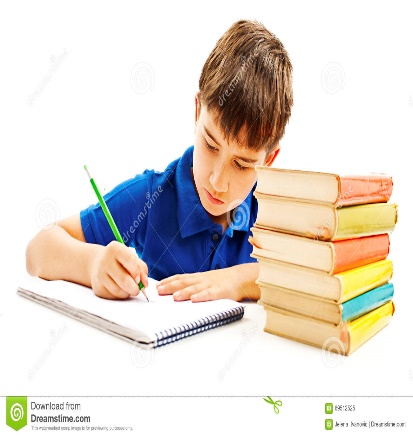 বাড়ীর কাজ
১। বাংলাদেশের অর্থনৈতিক উন্নয়নে প্রকৃতিক গ্যাসের ভুমিকা আলোচনা কর ।
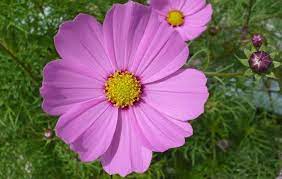 সবাইকে ধন্যবাদ